Deciding What subjects to choose
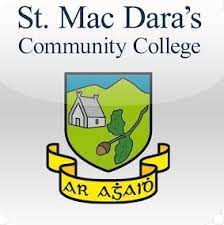 Where Caution is required
Leaving Cert
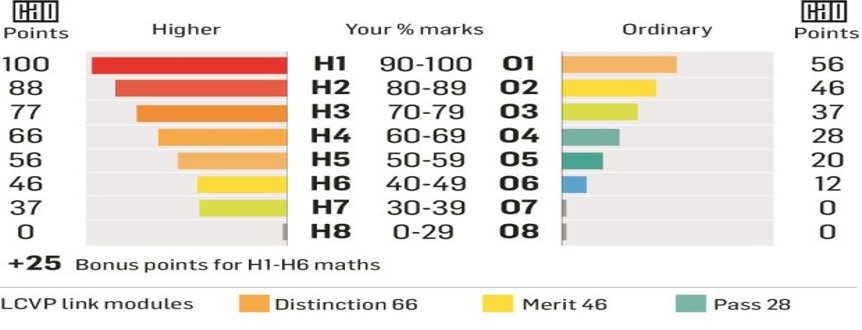 What are the Requirements in LC for various Options
Apprenticeship = min 5 passes

PLC = Min 5 Passes

Need to choose subjects that will
get you these minimum requirements
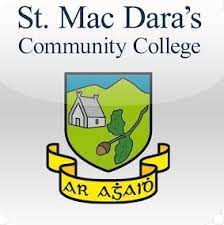 University/College
University Level 8 degree: UCD, TCD, TUD, DCU, Maynooth 
Minimum entry:
2H5 + 4H7/O6              
NUI = Irish* and often a 3rd language     
Course may have Level or subject requirements                   

Points (max 625)

Need to choose subjects that will Maximise 
your points
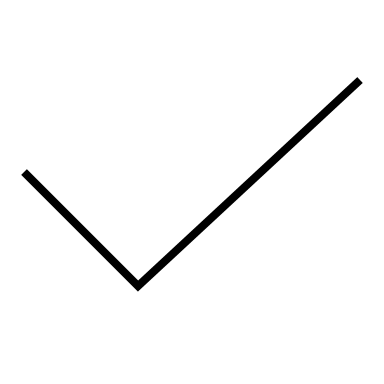 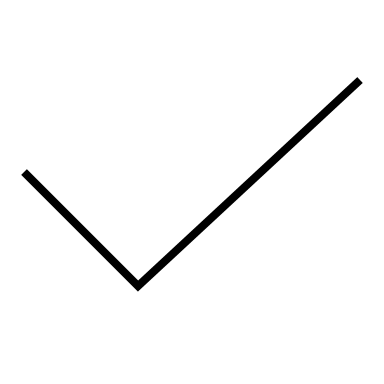 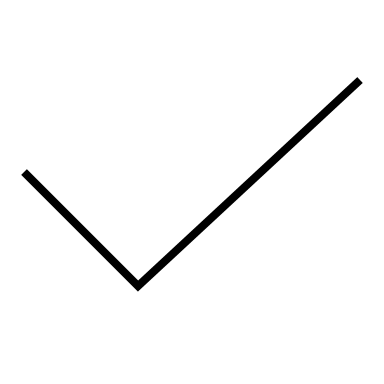 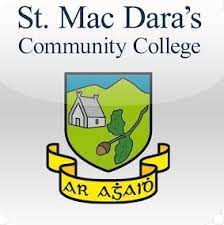 Best Advise re: Subject Choice
Subject Level/Grade Requirements
Subject Requirements
Science Subjects (Level 8)

All Healthcare Courses – a couple need 2 Science Subjects
All Science Courses
A lot of Sports courses
A lot of Engineering Courses


Chemistry = required for 6 courses – Vet, Dietetics, some pharmacy, medical and dental.
Language Requirement
Majority of Courses in TUs, TCD and DCU don’t need a FL


NUI –  UCD                 (65% of courses you need a third language)*
               Maynooth      (55% of courses you need a third language)*

               *Including Arts Degrees

However, only need O6/H7 to meet minumum requirements. Don’t need to count as one of 6 points subjects.
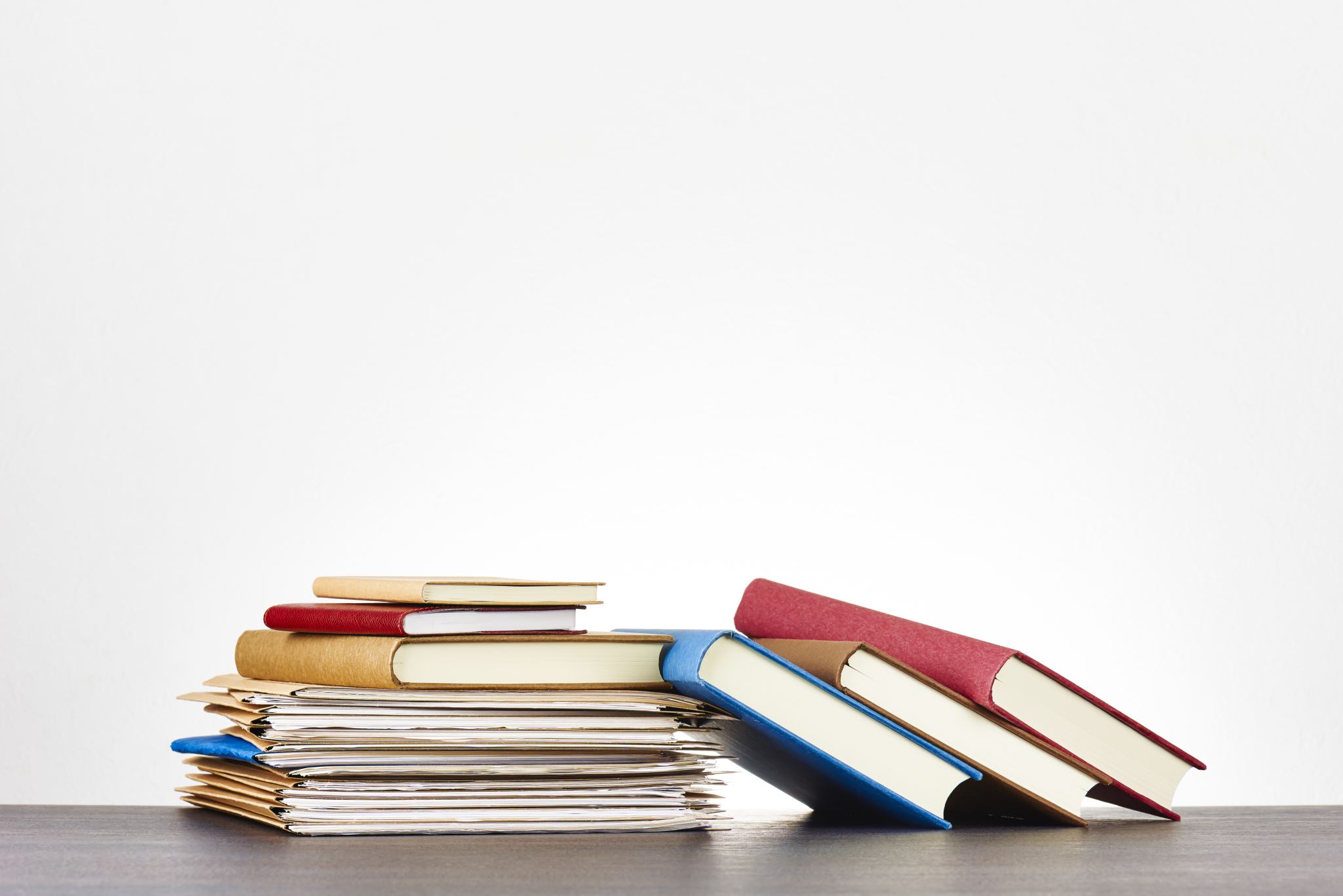 How we are helping students with this choice
Meet all one-to-one
Explore favourite subjects, career area aspirations etc
Look at grades in past subjects
Look at strengths from past aptitude tests 
Take into account any challenges a student may have 

Go through each of the subjects in class – subject choice booklet
Current 5th years invited to 3rd year class to talk about their subject – why they chose it, if it is what they thought, projects etc
Process
Students going into 5th year in September 2023 will be given a form and asked to choose the subjects they wish to study for LC ranked 1-6

This is all put into the computer and the computer aligns timetables, teachers, rooms etc 

Produces a timetable that gives most people their top 4 choices


Timelines: